TSVV3 – Regular advancement meeting20/04/2022 – Task 2: boundary conditionsProject news
P. Tamain
Today’s meeting agenda
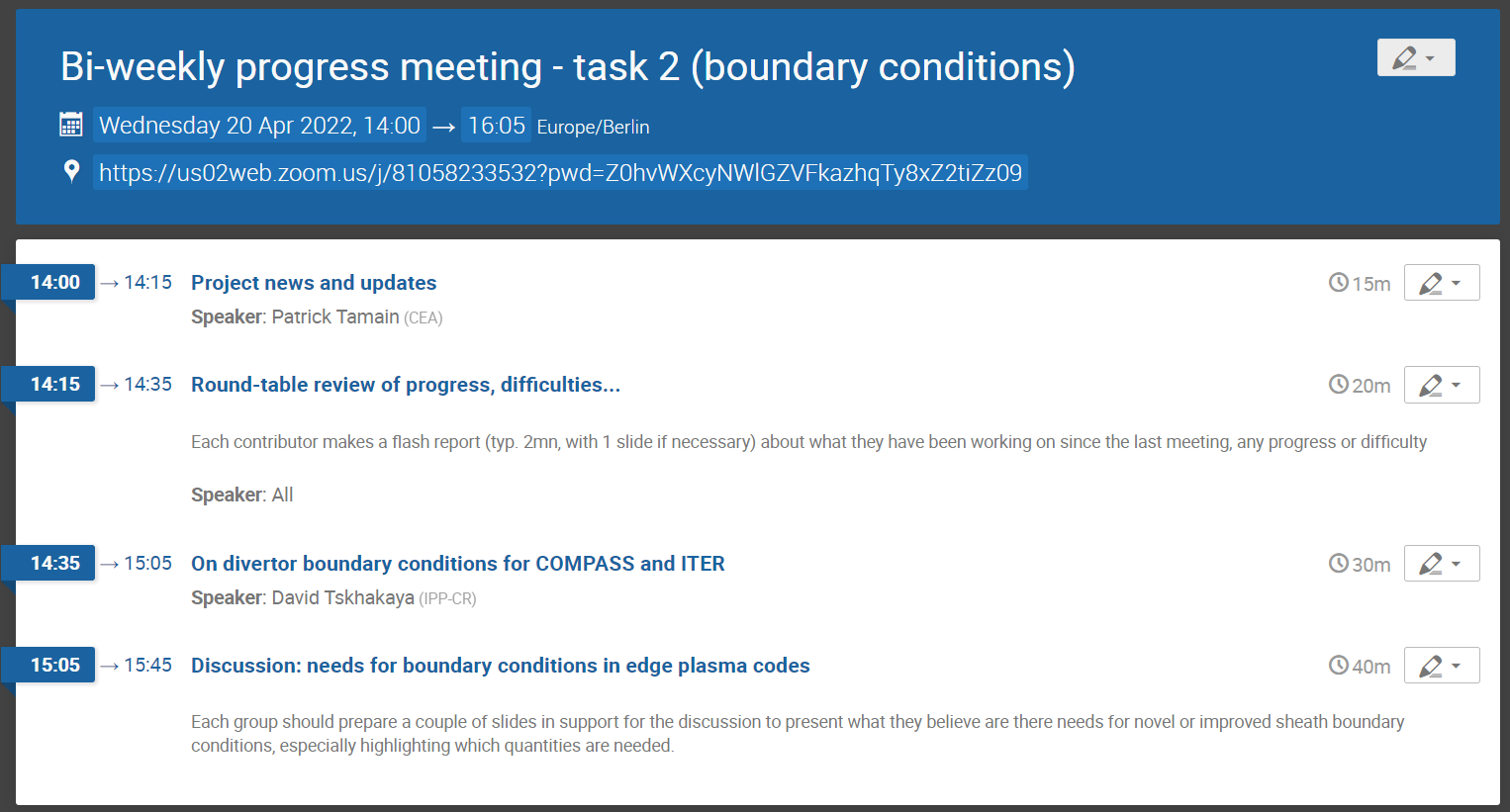 Patrick Tamain | TSVV3 regular advancement meeting – Task 2 | 20/04/2022 | Page 2